Дистанционное консультирование, как форма работы с родителями                        педагог-психолог: Бобкова Л.А.
«Каждый участник образовательного процесса сам решает,
идти в ногу с будущим или вышагивать пятками назад»
Актуальность
Чрезмерная занятость родителей в жизни детей рассматривается как 
одна из важнейших проблем современного общества.
В новых условиях особую актуальность приобретает поиск таких форм 
взаимодействия семьи и детского сада, которые создают условия для 
конструктивного взаимодействия педагогов и родителей с детьми,
обеспечивают открытость работы детского сада для родителей.
Наблюдая за тем, как многие родители не обращают внимание на 
информацию, размещенную в информационных уголках, не находят 
достаточного количества времени для общения с воспитателем, с психологом,  вместе с тем являются активными пользователями Интернета,  пришла к выводу, что можно и нужно шире и активнее использовать Интернет-пространство в работе с семьями воспитанников.
Преимущества данной формы
Преимущества такой формы взаимодействия с семьями дошкольников очевидны и заключаются в следующем:
минимизация времени для доступа родителей к информации;
 возможность психолога рассмотреть предложенную тему со всех сторон; 
 практическое использование материала родителями в игровой деятельности с детьми дома;
оперативное получение информации родителями;
обеспечение диалога психолога и родителей.
Цели и задачи
Основная цель интерактивного взаимодействия -  вовлечь родителей в  процесс   обучения, развития и познания собственного ребенка.
Задачи:
 создание условий для развития конструктивного взаимодействия психолога и родителей в решении проблем эмоционально-волевой сферы и поведения ребенка.
обеспечение открытости работы детского сада для родителей.
 оказание информационной, консультативной помощи родителям воспитанников.
 создание условий для диалога.
Гипотеза
Данный проект поможет родителям быстро находить ответы на важные вопросы, касающиеся коррекции  проблем в эмоционально-волевой сфере и поведении своего ребенка, получать квалифицированную помощь, оставлять заявки на консультации, получать индивидуальные консультации через электронную почту, режима диалога в рамках проекта на сайте.

Продолжительность проекта: долгосрочный с октября- февраль
Участники проекта: Родители, сотрудники детского сада.
Ожидаемый результат
Для родителей:
- Проявление позиции активных участников воспитательно – образовательного процесса;
Для психолога:
Создание единого воспитательно – образовательного пространства в процессе реализации проекта;
предотвращение возможных проблем в развитии ребенка;
создание  условий для раскрытия потенциальных возможностей ребенка.
Реализация проекта
Этап – «Подготовительный» -октябрь 2019
администрация и психолог определили круг проблем, накопили и систематизировали информацию и определили  задачи  и цели Создали рубрику на сайте ДОУ «Интерактивный проект  «Развиваемся вместе с ребенком», продумали схему подачи материала для родителей
Этап-  «Основной» - ноябрь-февраль 2019-2020
Реализация проекта. Каждый месяц рассматривается одна проблема в развитии эмоциональной сферы или поведения ребенка.
Реализация проекта
ноябрь —  «Тревожный ребенок в семье»
декабрь — «Гиперактивный ребенок. Как подготовить к школе»
январь — «Взаимодействие с агрессивным ребенком»
февраль — «Ребенок со страхами»
Каждая тема  состоит из 5- 6 составляющих:1.  Элементарная диагностика для родителей
2.Знакомство с понятием (Теоретический блок)       в форме презентации
3.Игры для  ребенка дома  (Практический блок)
4. Терапевтические сказки
5. Вопросы к психологу
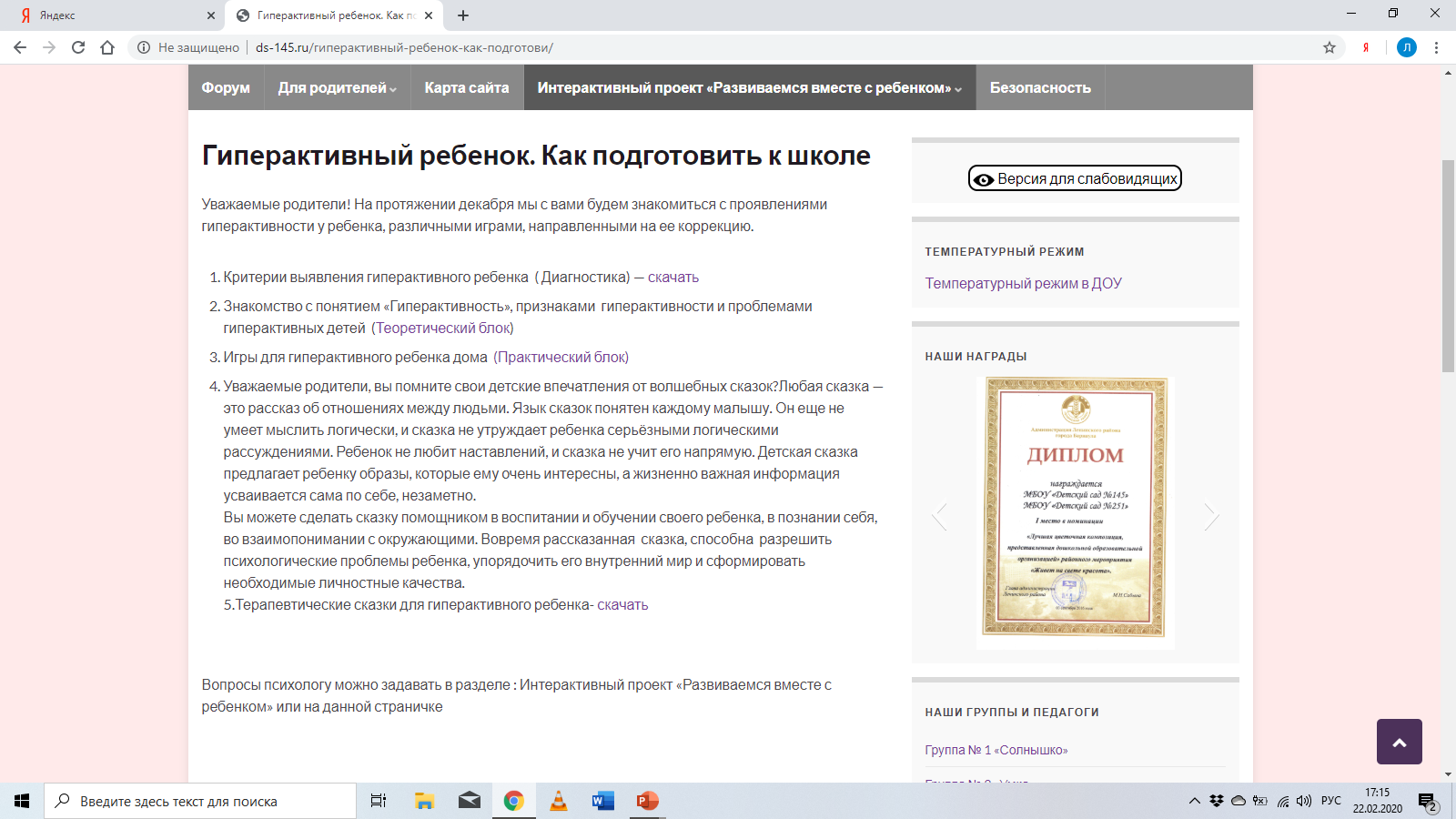 4 Этап   «Заключительный» - февраль 2020 
 Подведение результатов
Статистика посещения интернет-проекта
Заочное консультирование получило – 12 человек
Заключение
Использование средств мультимедиа (ИКТ) в организации деятельности с родителями позволяет нам не только расширить воспитательные возможности традиционных форм работы, но и привлечь больше мам и пап к участию в образовательно-воспитательном процессе.